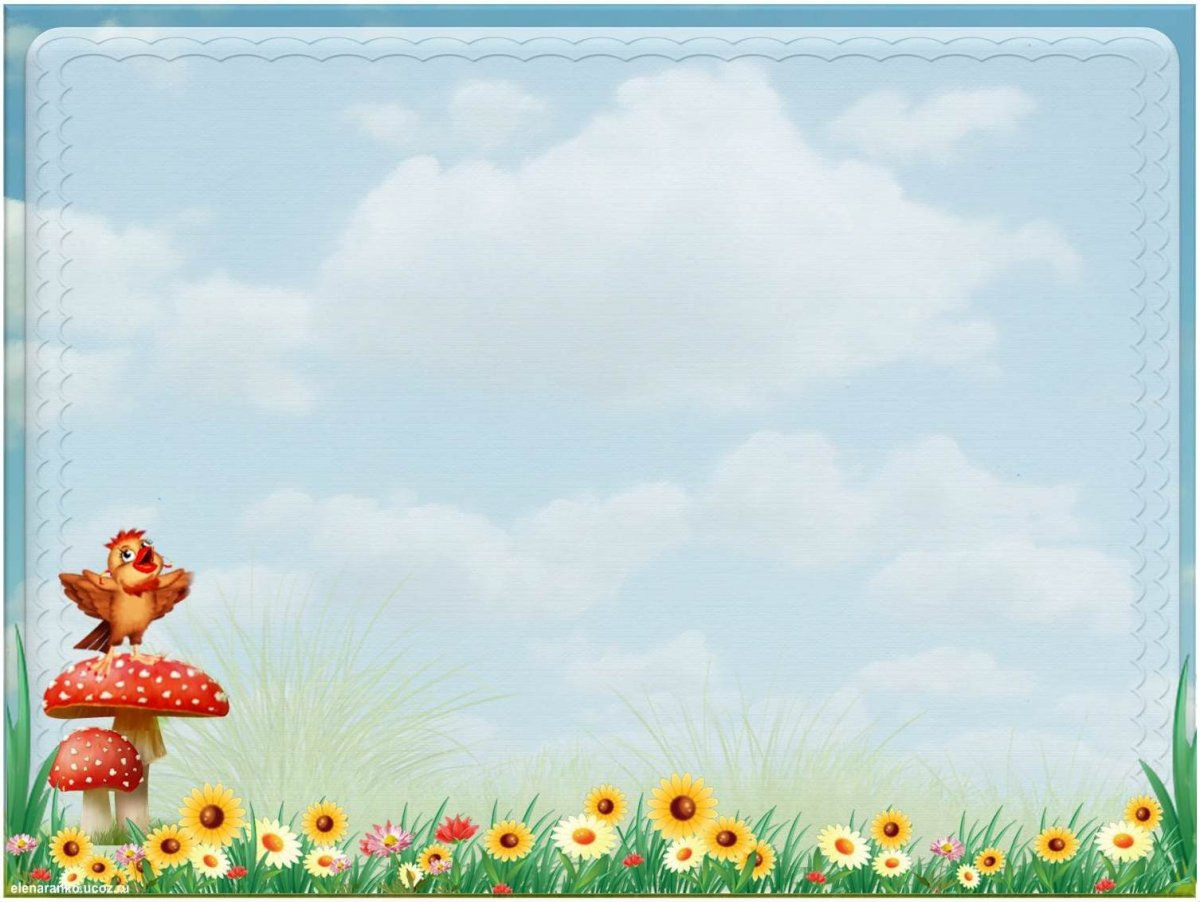 Литературная викторина«Путешествие по сказкам»
ВЫПОЛНИЛА:
КОРНЕЕВА Т.В
ЗАГАДКИ:
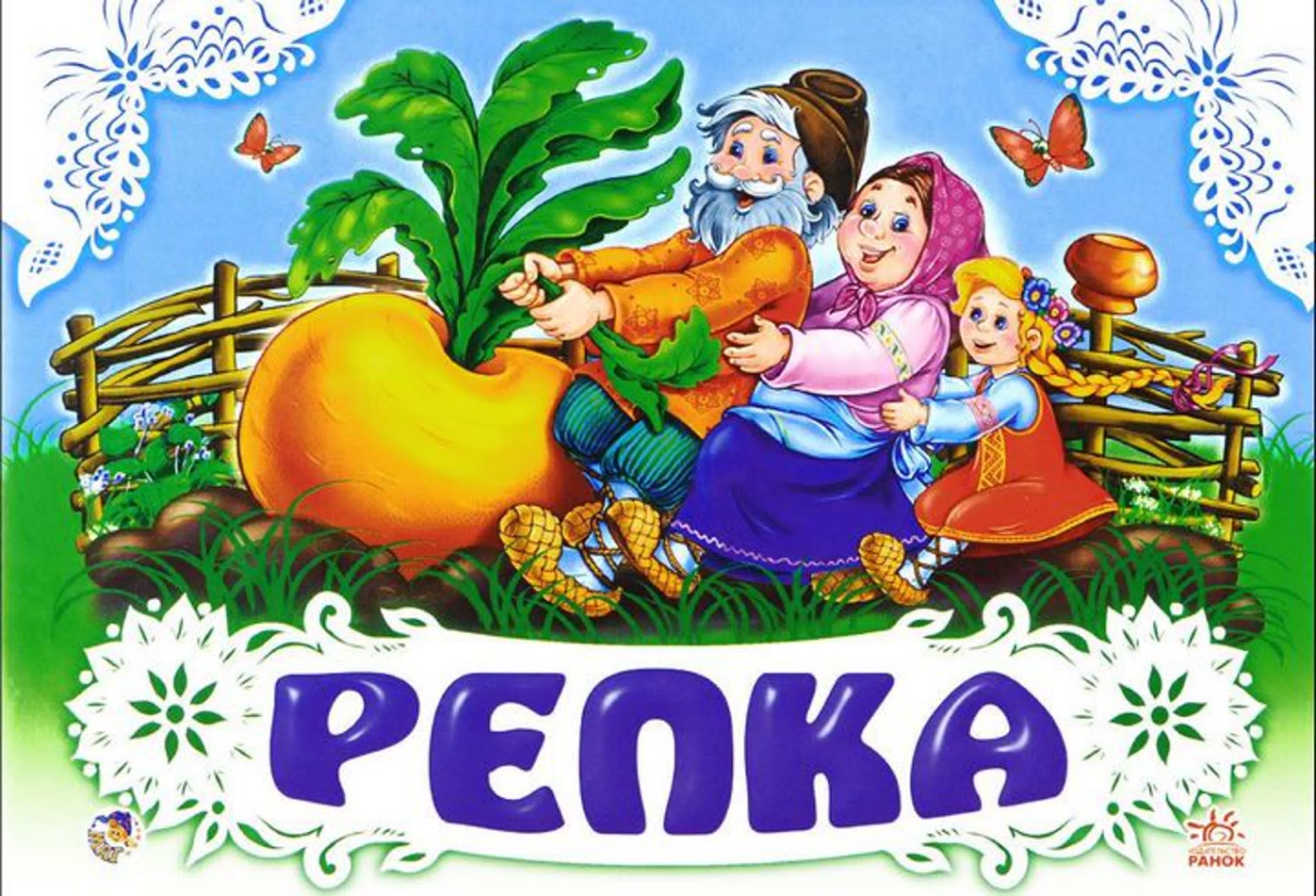 Посадил дед в огороде
Чудо - овощ для еды,
Вот и лето уж проходит,
Дед идет смотреть труды.
Стал тянуть он – не выходит,
Не обойтись здесь без семьи.
Только с помощью норушки
Овощ вытянуть смогли.
2)Домик этот уж не мал,
Стольких гостей он собрал.
Каждый место здесь нашел,
Каждый друга здесь обрёл.
Но медведь приковылял,
Этот домик разломал.  (Теремок)
Жил на свете мальчик странный,
Необычный, деревянный,
Но любил папаша сына, шалунишку…
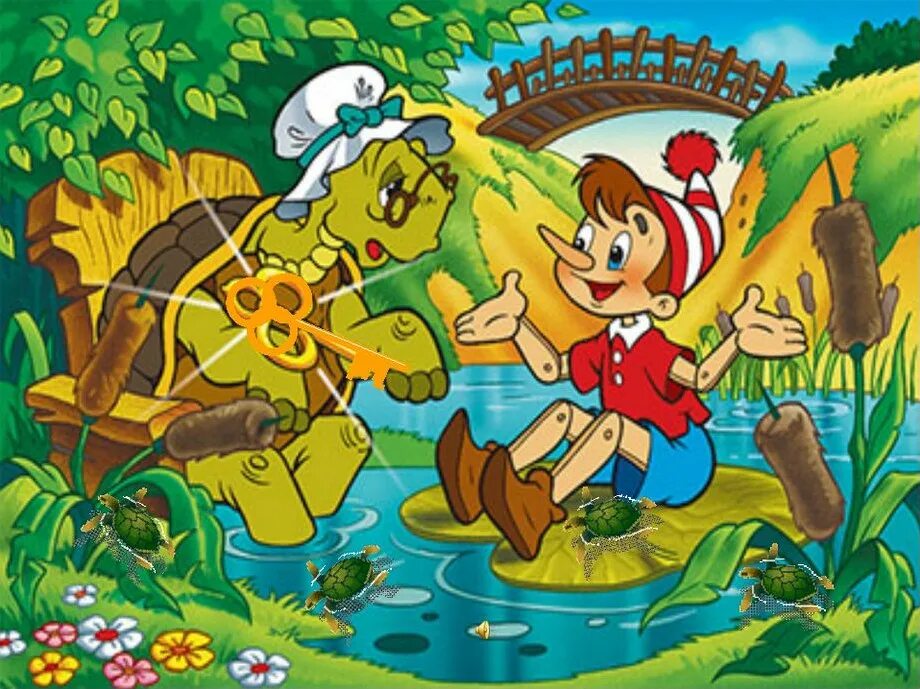 Колотил да колотил
По тарелке носом.
Ничего не проглотил
И остался с носом.
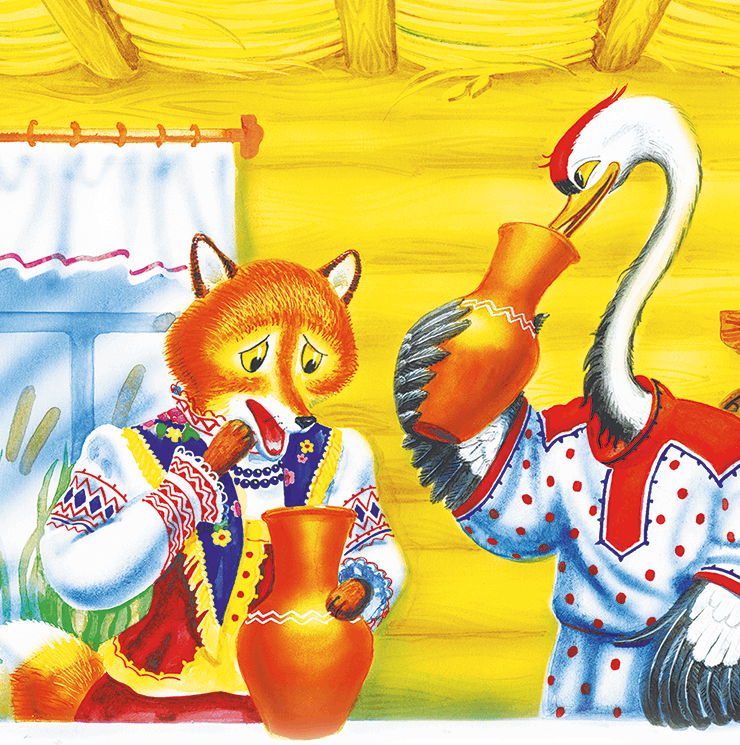 Лисичка – сестричка
Очень хитрая была.
Зайчика – трусишку
Из избушки прогнала.
Петух лишь сумел
За лису постоять,
Взял острую косу
И сумел лису прогнать.
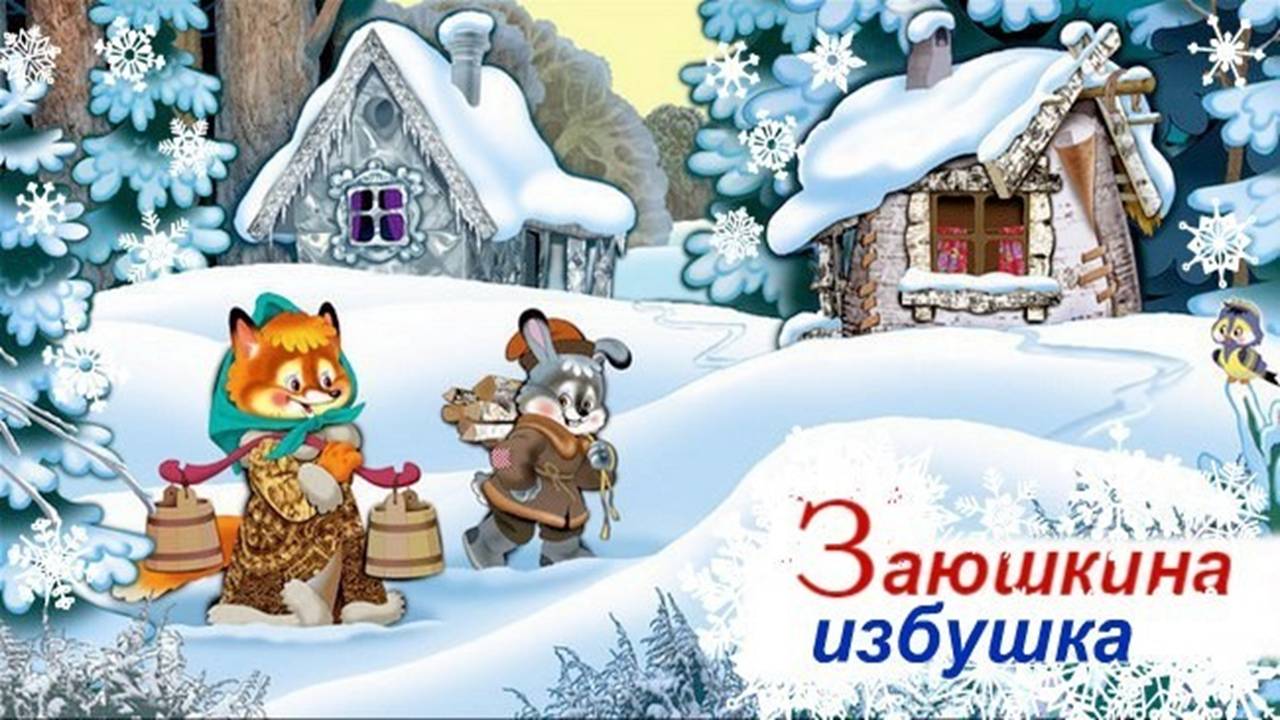 И на мачеху стирала, и горох перебирала
По ночам при свечке. А спала у печки.
Хороша, как солнышко, кто же это?
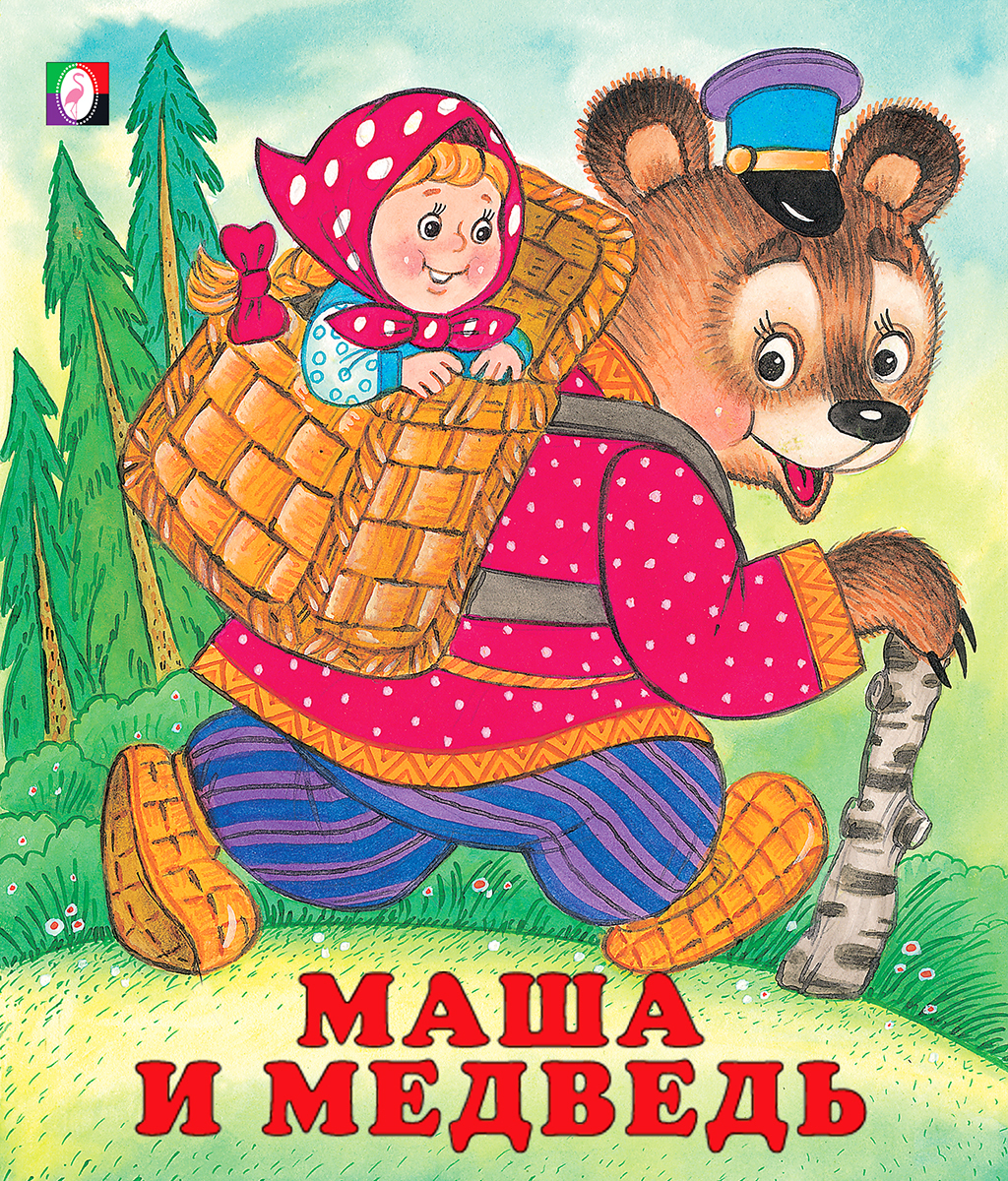 Маша в коробе сидит,
Далеко она глядит.
Кто несет ее, ответь,
А несет ее …
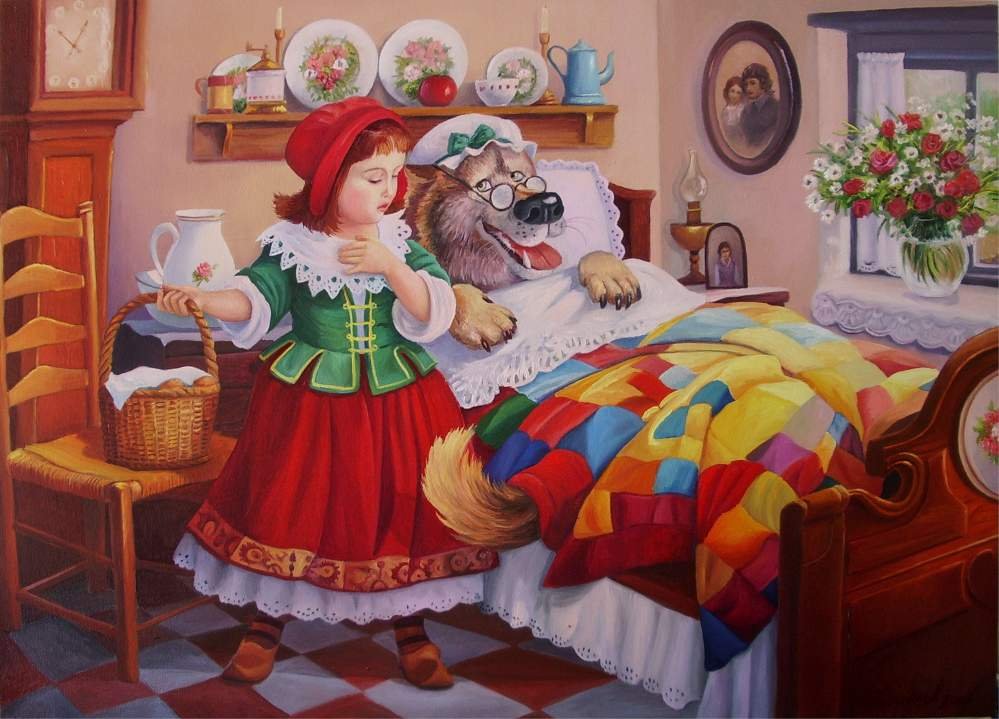 Девочка добрая в сказке жила,
К бабушке по лесу в гости пошла.
Мама красивую шапочку сшила
 И пирожков дать с собой не забыла.
Что же за девочка-лапочка.
Как зовут её? …
Человек немолодой
С преогромной бородой.
Обижает Буратино,
Артемона и Мальвину.
Вообще для всех людей
 Он отъявленный злодей.
Знает кто-нибудь из вас,
Кто же это? (Карабас)
Он весел и не злобен,
Этот милый чудачок.
С ним мальчик Робин
И приятель Пятачок.
Для него прогулка – праздник
И на мёд особый нюх.
Этот плюшевый проказник
Медвежонок …
В шляпе синенькой мальчишка
 Из известной детской книжки.
Он глупышка и зазнайка,
А зовут его … (Незнайка)
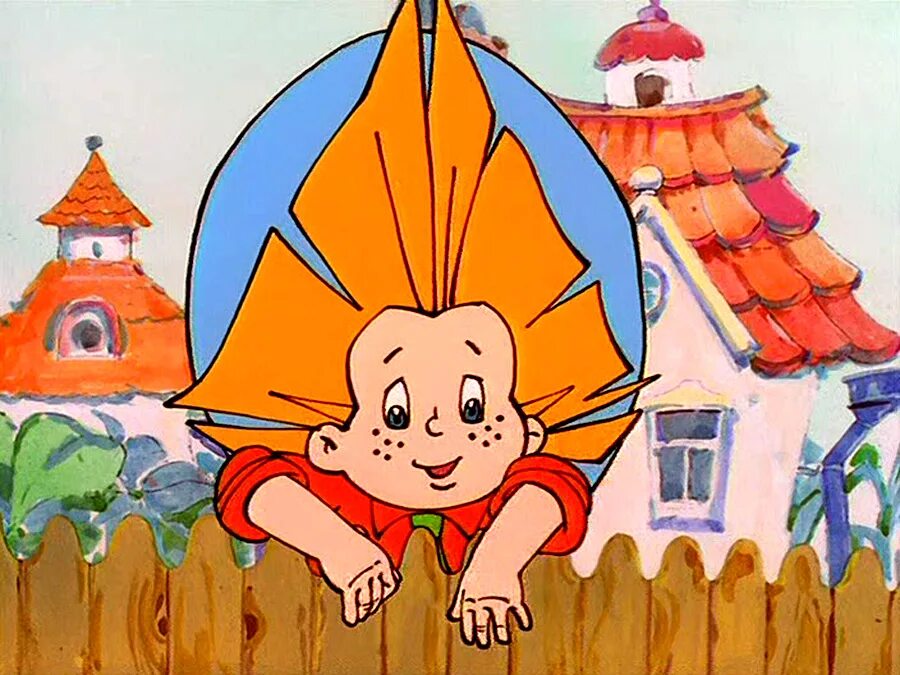 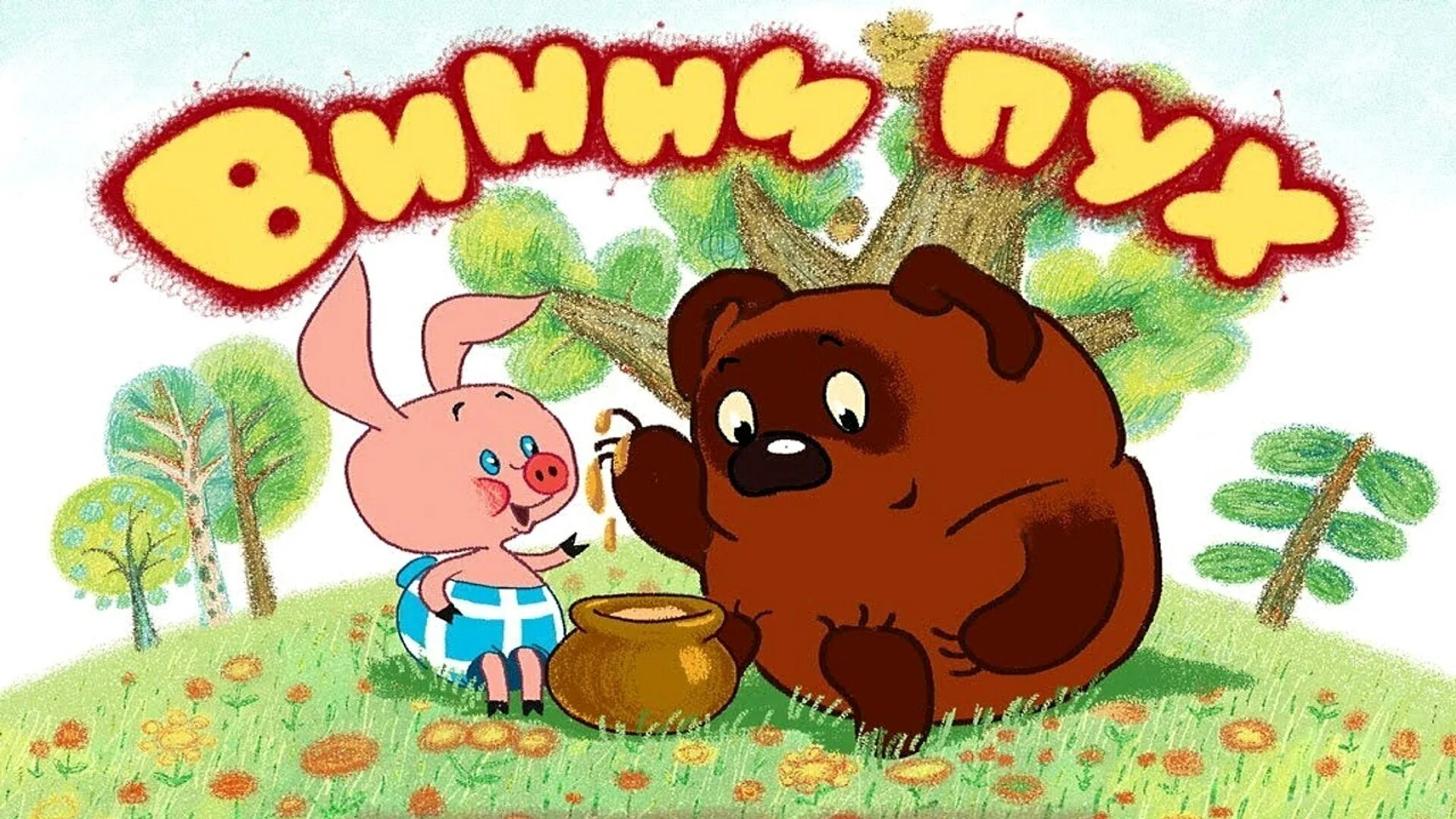 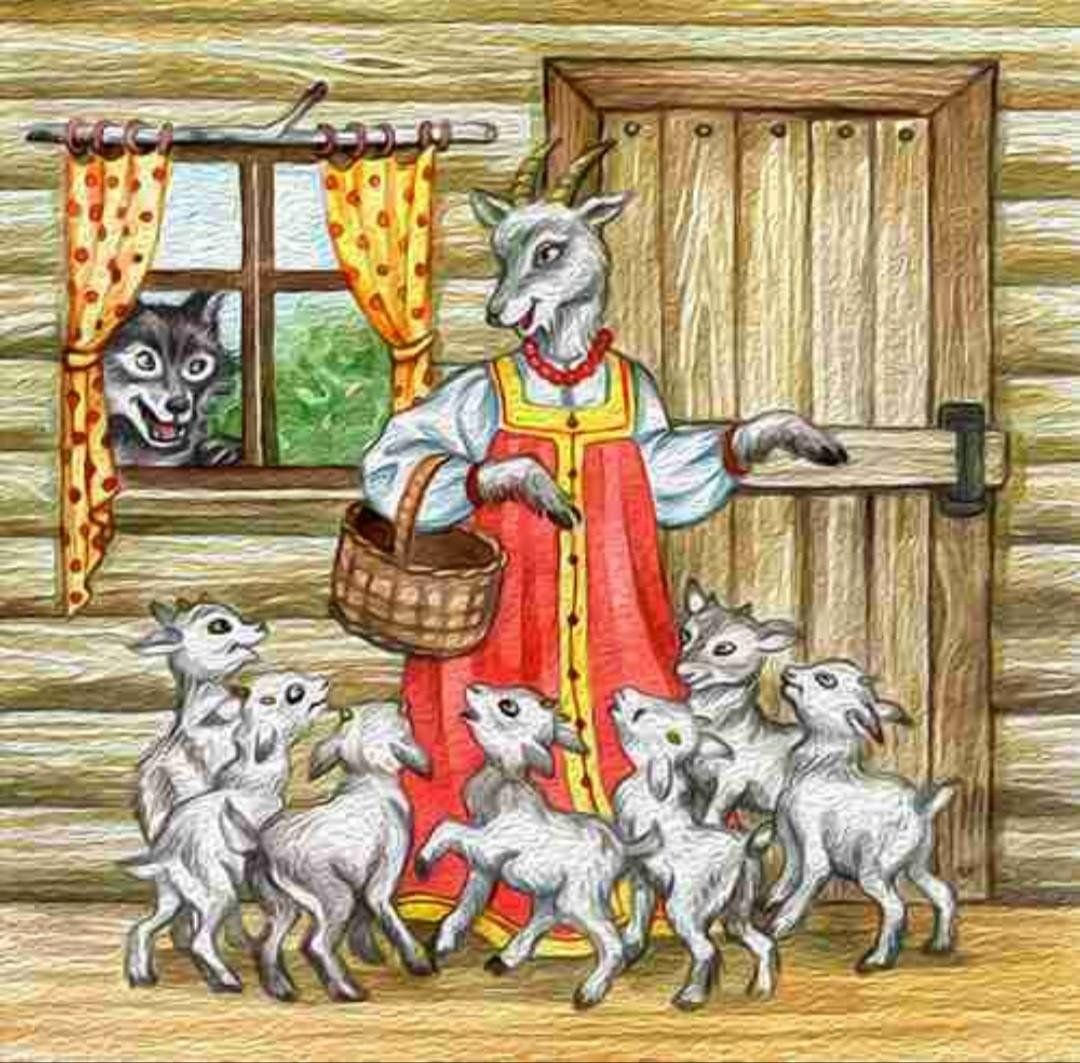 В лесу тёмном на опушке,
Жили дружно все в избушке.
Маму дети поджидали,
В домик волка не пускали.
Эта сказка для ребят…
Трое их живёт в избушке,
В ней три стула и три кружки,
Три кроватки, три подушки.
Угадайте без подсказки
Кто герои этой сказки?
Нужно отгадать  из какой сказки данный предмет
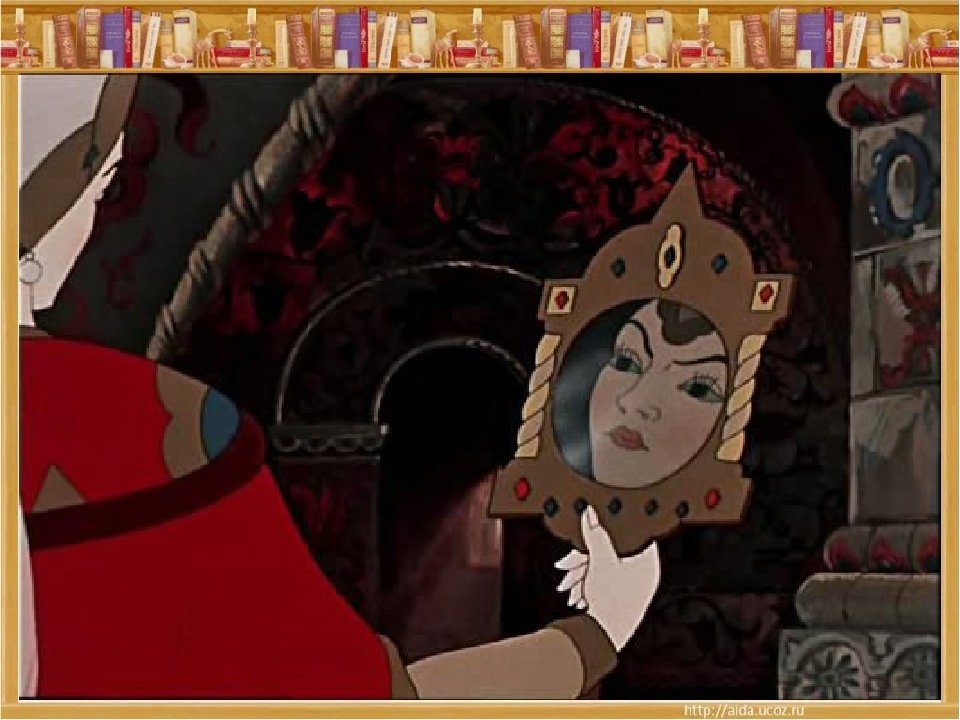 Зеркало – «Сказка о мёртвой царевне и о семи богатырях» (Пушкин)
«Гуси-лебеди» (рус.нар.)
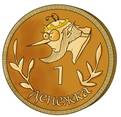 «Муха-цокотуха» (Чуковский)
5
«Сказка о рыбаке и рыбке» Пушкин А.С